Solvents


by


Dr. A. Stella Shalini
Assistant Professor,
Department of Chemistry,
St. Joseph’s College,
Trichy-2
Introduction
Substance - power of dissolving other
      substances
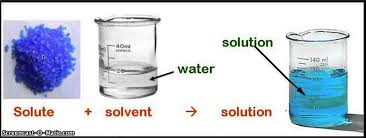 Water as Universal solvent

     Water is an excellent solvent.
      High dielectric constant & high ionizing
         capacities
      Reduces forces of electrostatic attraction binding
          the charged ions in solid electrolytes.
Water as Universal solvent (contd.)
It is neutral, odourless, non-toxic and 	non-	poisonous. So handled safely.

      Due to these characteristics, water serves 	as the most useful solvent.
How water dissolves salt?
Non aqueous solvents     

     They have sizeable dielectric constants and high
          ionizing capacities like water.

      (i)     liquid ammonia
        (ii)     liquid SO2 
        (iii)    Anhydrous HF 
        (iv)    Anhydrous H2SO4
         (v)     liquid N2O4
Classification of solvents:
Protic and Aprotic solvents

    Acid solvents, basic solvents and amphiprotic
          solvents

(3)     Ionising and Non-ionising solvents
Thank You